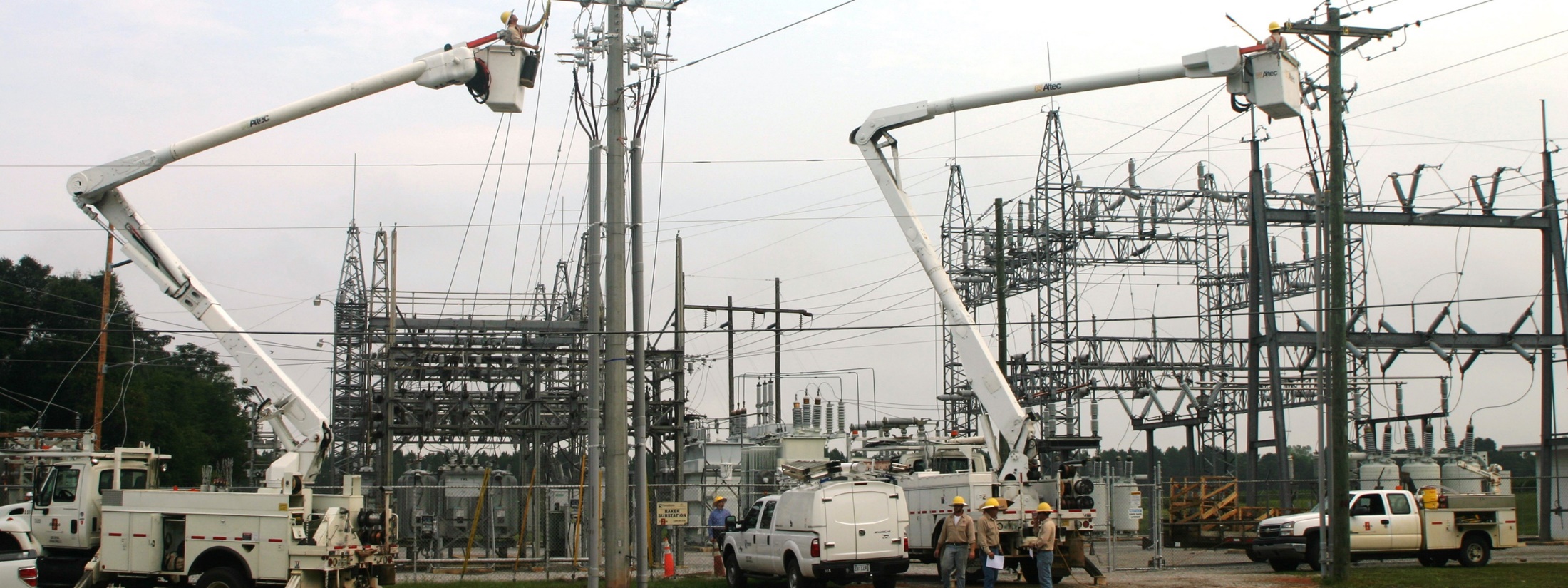 Distribution / Feeder AutomationCHELCOFECA Engineers Conference June 6, 2016Presented By: Matthew Avery and Mike Kapotsy
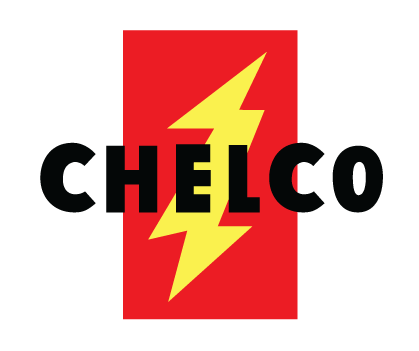 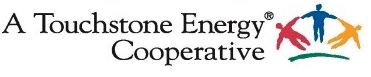 CHELCO Facts
Located in Panhandle of NW Florida
22 Substations (76 Feeders)
System Peak: 241 MW
51,002 Meters (12 meters/mile)
Featured in Touchstone Energy Best Practices
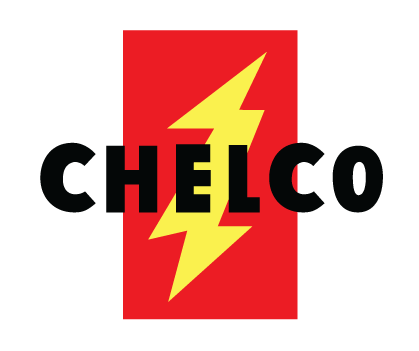 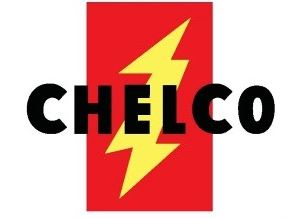 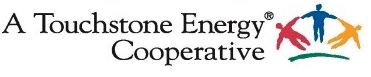 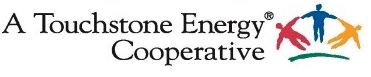 CHELCO Reliability
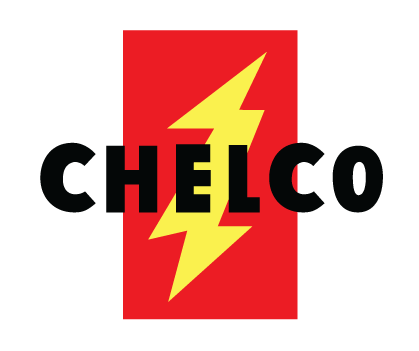 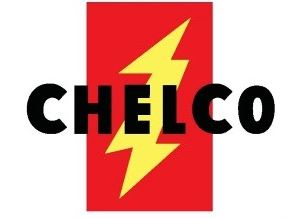 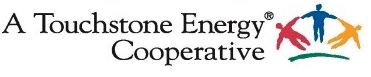 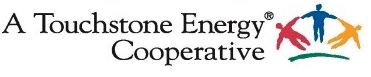 [Speaker Notes: 2014 year slipped in reliability due to many big storms that were just shy of being classified as MEDs. 

Refer back to TSE paper – bad year following article]
Association of Large Distribution Cooperatives (ALDC) -  2014 Reliability
CHELCO Reliability
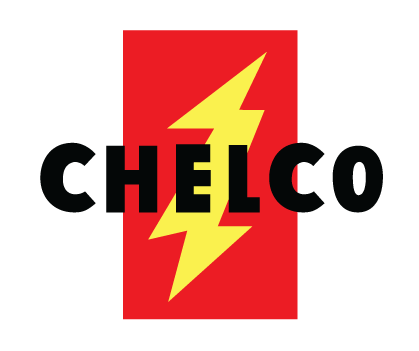 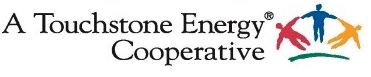 [Speaker Notes: Pie chart of Types of outages]
Why Feeder Automation?
Current Sectionalizing Plan
2014 Slip in Reliability
Mitigate Storms/Events that do not Qualify as MEDs
Improve Balanced Scorecard in Member Satisfaction and Reliability
Next Logical Step Given Current Sectionalizing Methods
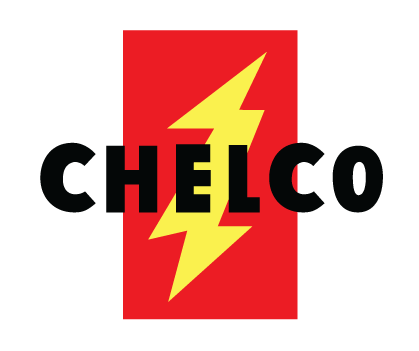 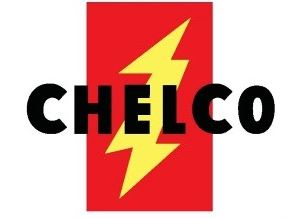 *71% of feeders have back-feed capability (54 Feeders)
*Assuming 50% restoration on feeder level outages
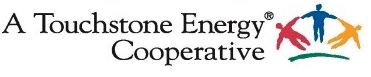 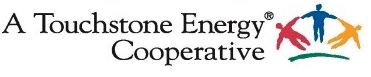 [Speaker Notes: Current sectionalizing plan is to fuse all taps off the main 3 phase line. OCRs for taps with more than 20 members. 

Featured in Touchstone Energy’s Best Practices for Reliability, but given our current sectionalizing across our system, our aggressive ROW clearing, and our general system maintenance.

Members see an outage whether it qualifies as MED or not – automation improves overall reliability which means the member sees less outages – even in MED events 

The next logical step is automating the process of an outage.]
Yukon Feeder Automation?
YFA is a server based application that performs Fault Location, Isolation, Service Restoration (FLISR)
YFA restorations typically in the time frame between 30s to 2m depending upon communication system (Radio System ~2 minutes) 
Using YFA as a Bolt-On to Existing SCADA
Operators can control YFA through SCADA
Existing Experience with YFA at CHELCO
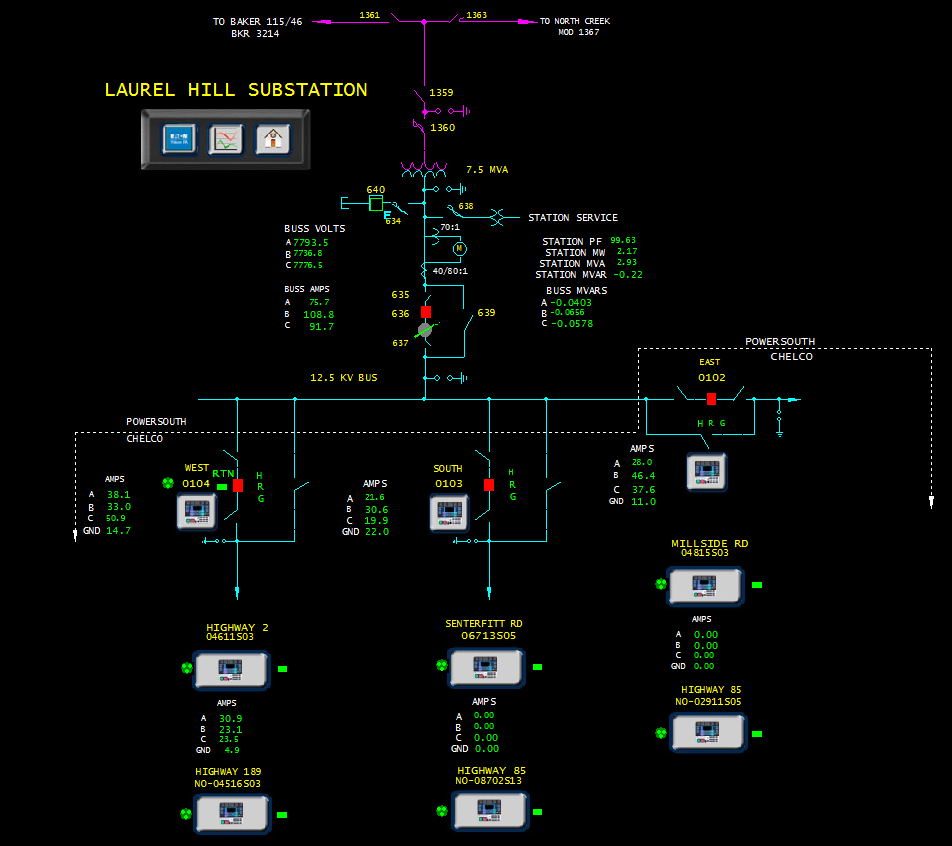 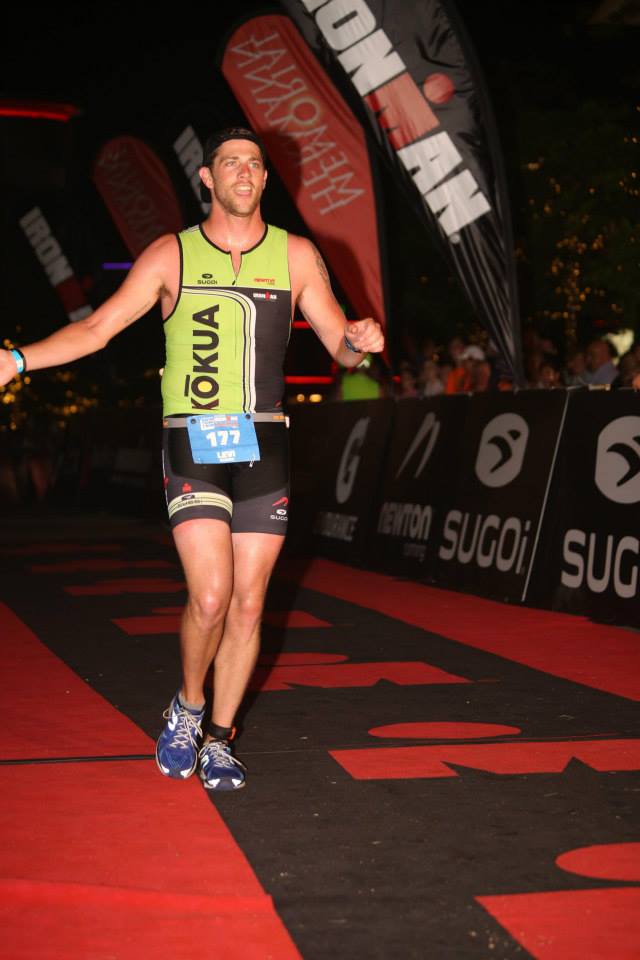 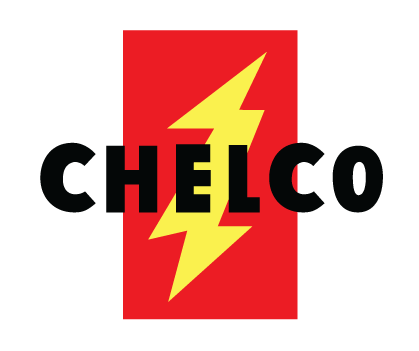 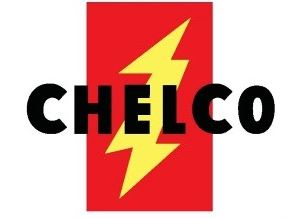 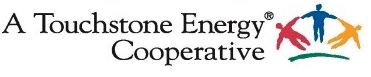 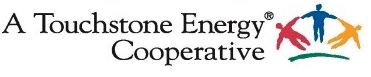 [Speaker Notes: Mike Starts]
Yukon Feeder Automation?
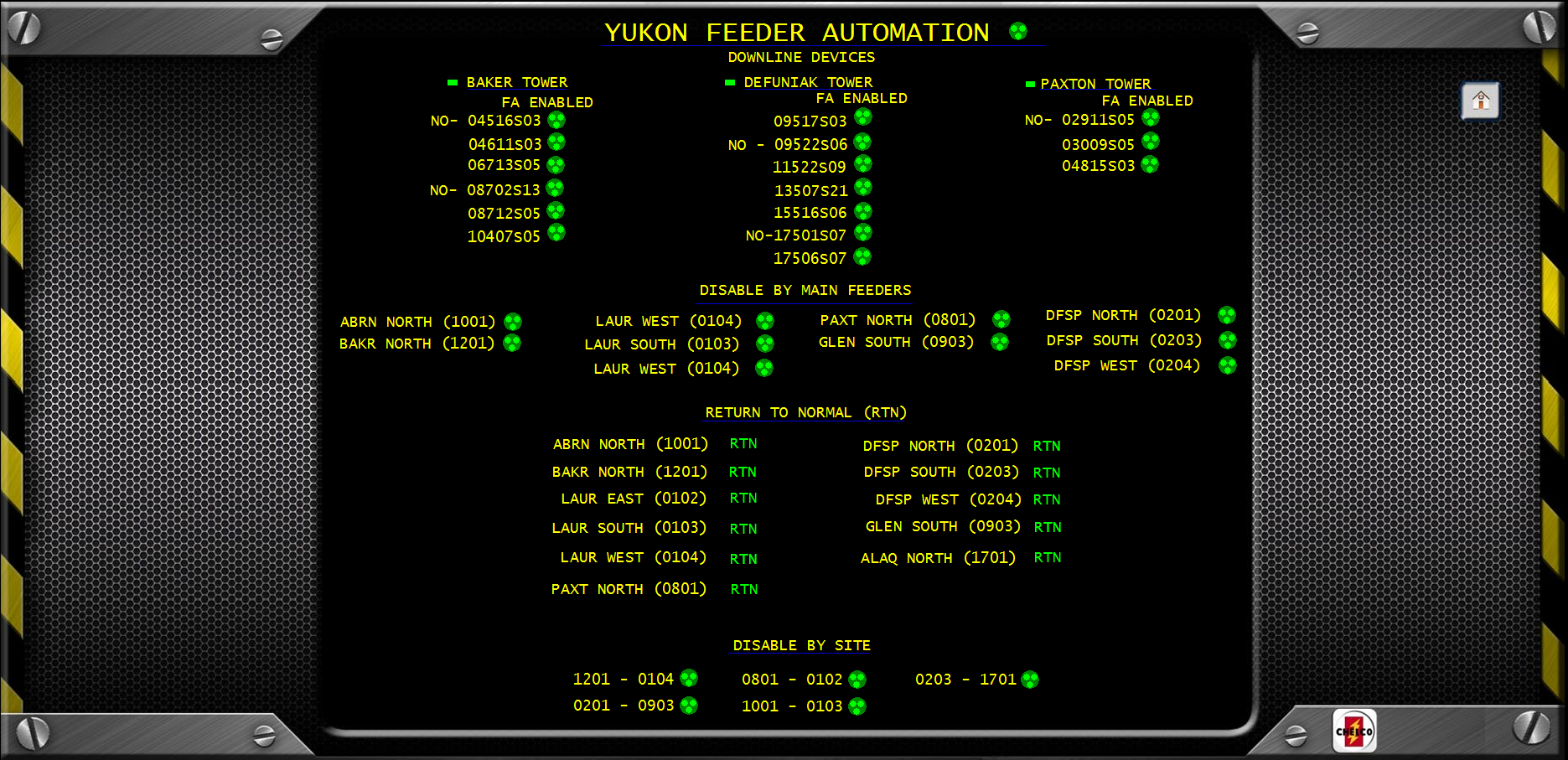 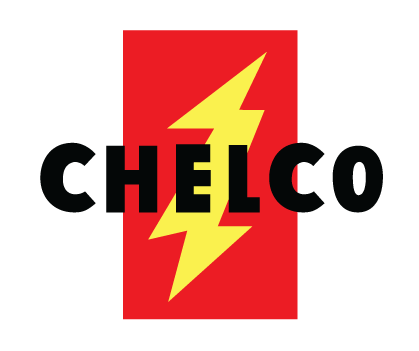 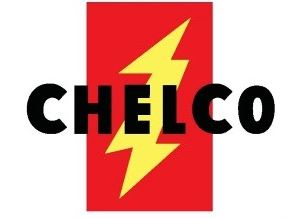 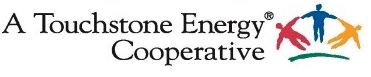 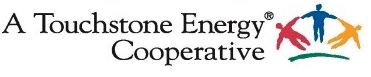 CHELCO Plan
10 Year Implementation (Due to Cost) 
Automate 54 Feeders (Out of 76 Feeders Total) 
Automating Worst Performing Feeders First 
Automate 111 Downline YFA Reclosers (71% of System) 
Operations Buy-in
Benefits Expected in Reliability 
Total Cost:  $3,028,758 (Already Budgeted: $1,528,75) 
Cost Per Site: 
YFA Software (One Time Fee) 	$15,000
YFA Site License 		$2,500 (Adjusted as Devices are Added) 
Annual Maintenance Contract	18% (Negotiable) 
Triple Single Recloser/Control	$21,500
SCADA Communications	$4,500
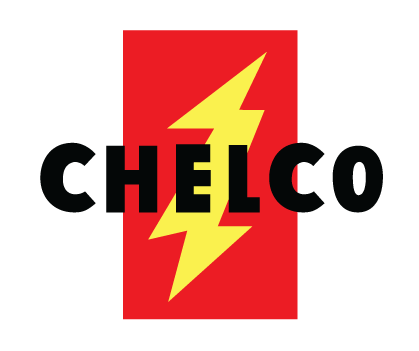 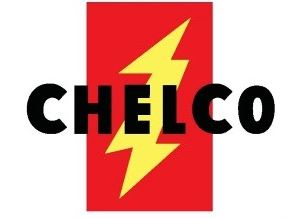 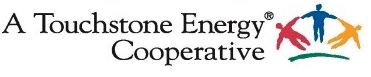 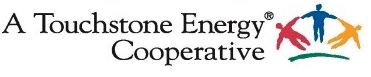 [Speaker Notes: Operations Buy-in: multiple presentations and Q&A with Ops personnel]
Cost Over 10 Years
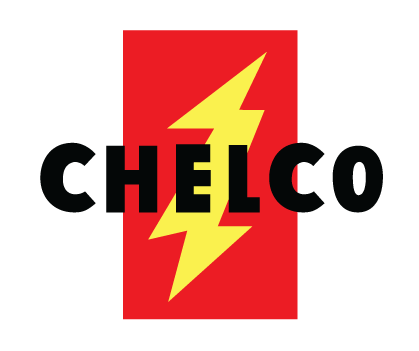 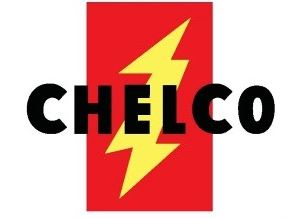 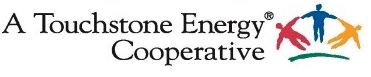 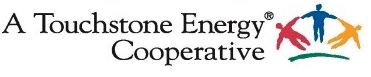 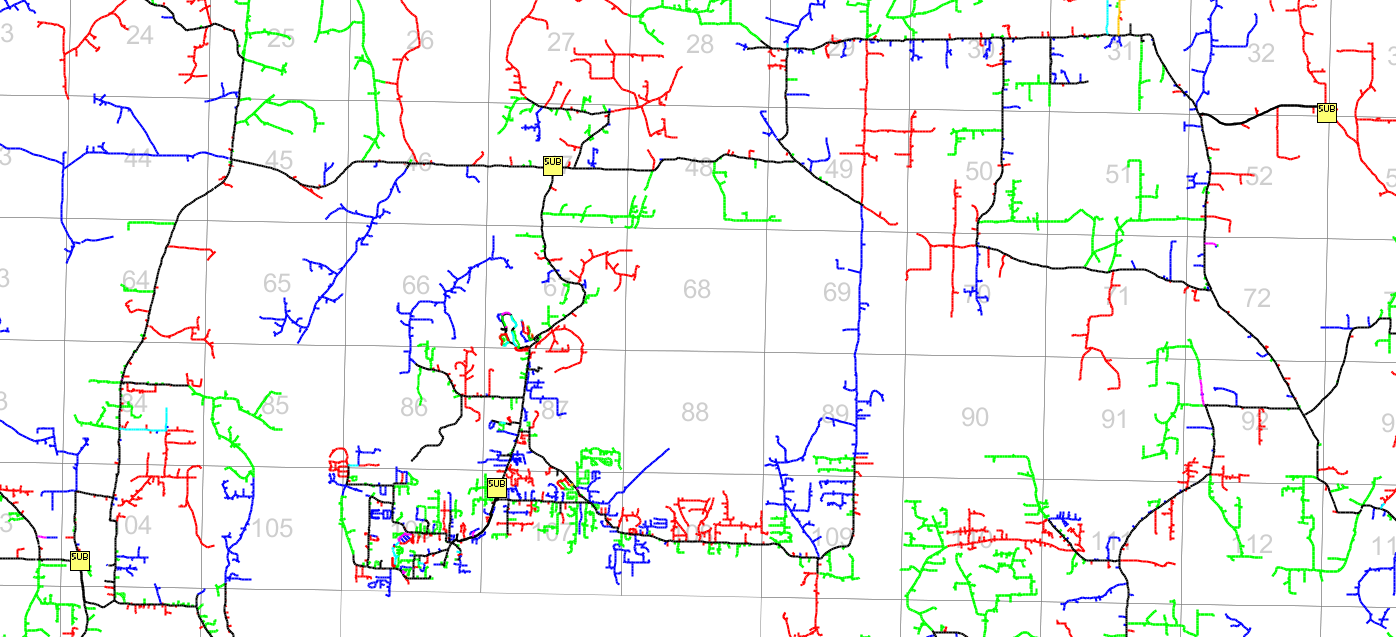 CHELCO Plan
PAXT
LAUR
ABRNn
BAKR
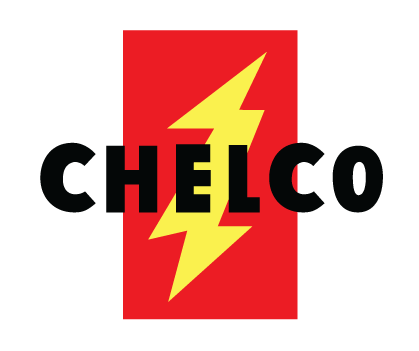 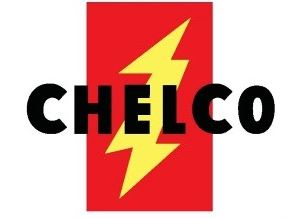 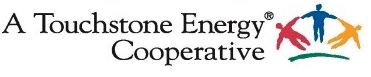 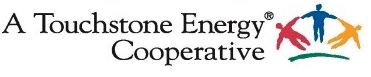 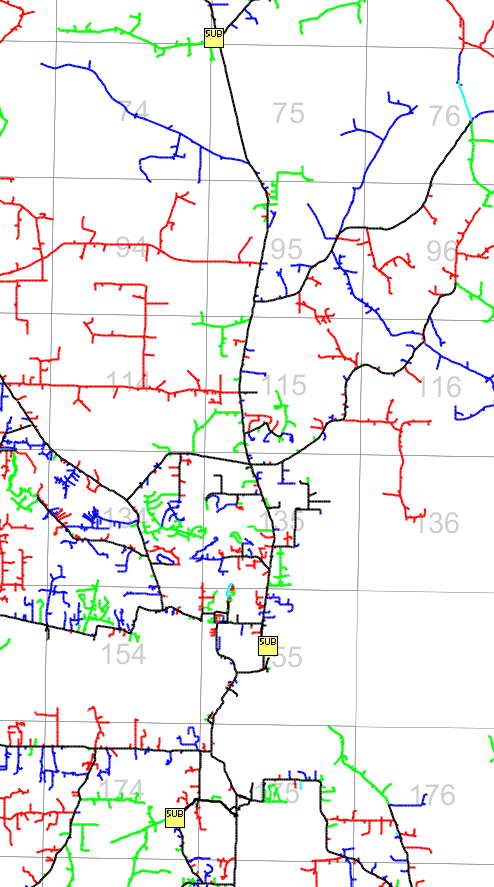 CHELCO Plan
GLEN
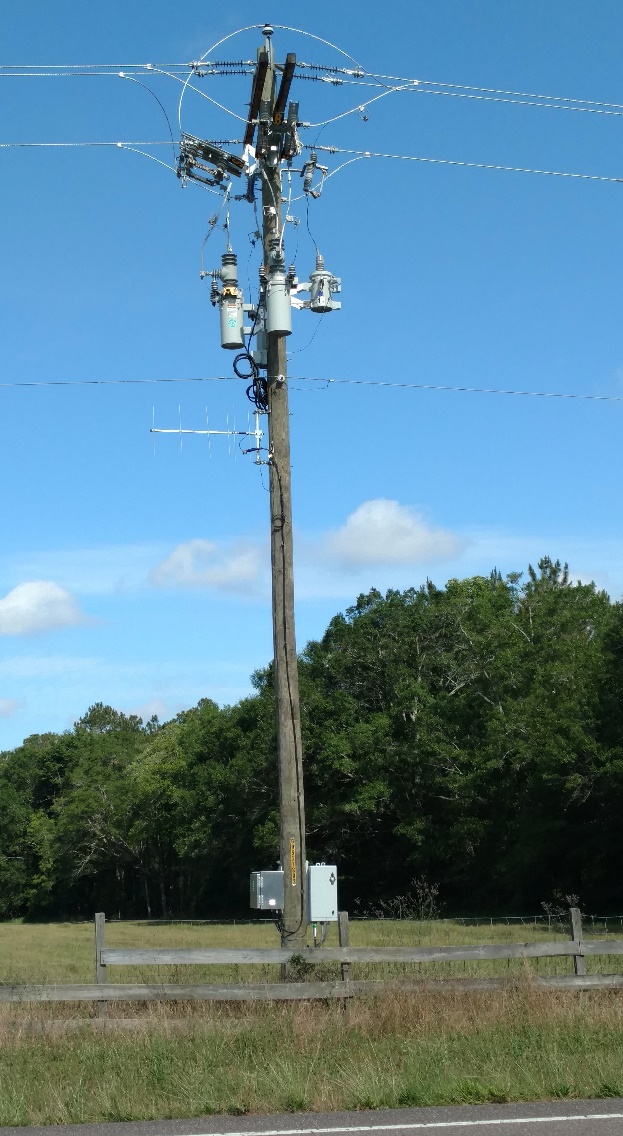 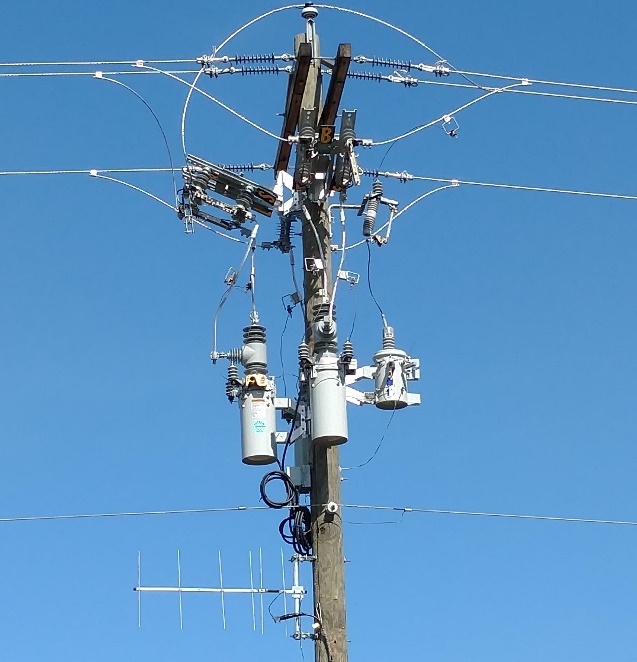 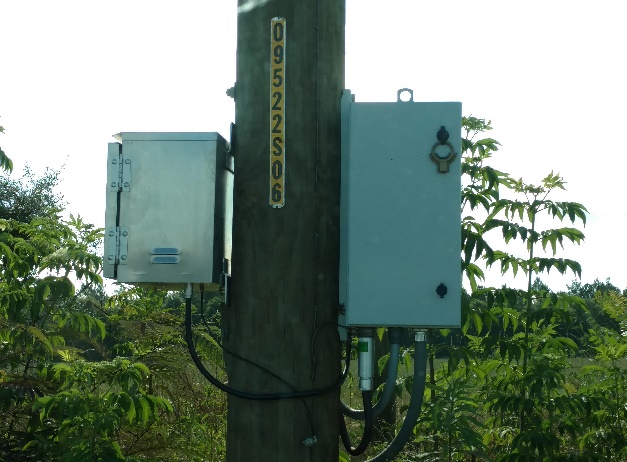 DFSP
ALAQ
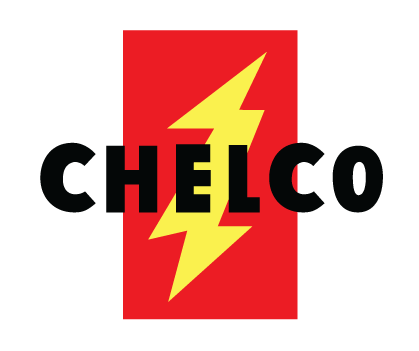 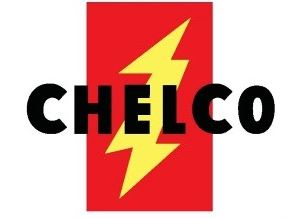 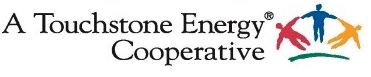 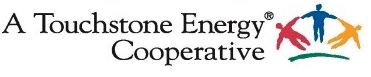 Next Steps
Padmount Switch Gear
Further Sectionalize Line Segments
Analyze Cost of Tying Radial Feeders Together
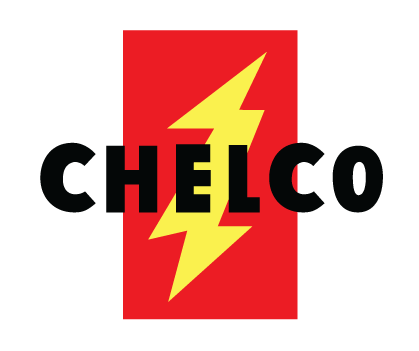 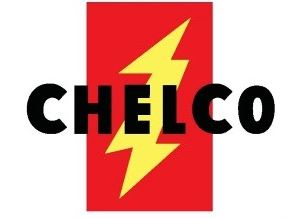 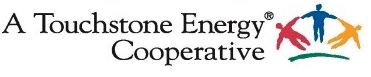 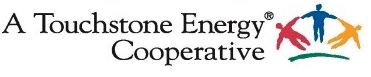 [Speaker Notes: Matthew Starts


Next Steps: 

Automate padmount switchgear in beach areas,
Add triple single devices in automated sections to further sectionalize.]
Questions?
Matthew Avery, P.E.Vice President of Engineeringmavery@chelco.com
850-307-1190
Mike Kapotsy, M.E., P.E.Engineering Services Supervisormkapotsy@chelco.com
850-307-1198
Levi McNeelyElectrical Engineer IIlmcneely@chelco.com
850-307-1235
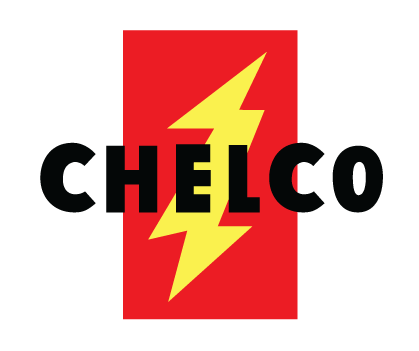 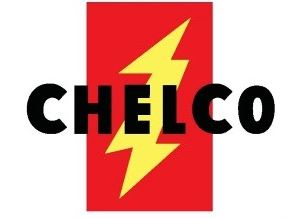 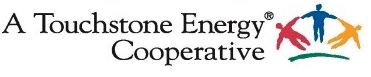 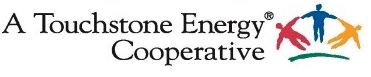